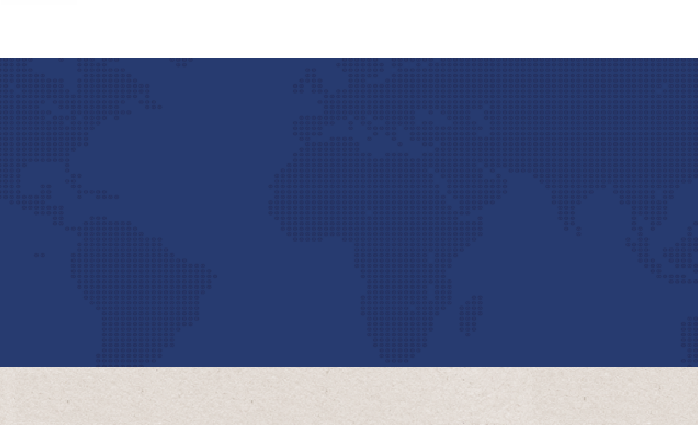 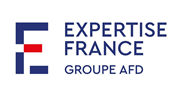 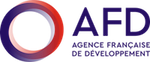 Projet d’appui à l’entraide judiciaire en matière pénale au Sahel

Atelier régional 
La traite des Êtres Humains et le trafic de migrants
Les infractions comparées et la compétence
Dakar, Juin 2024
BEPI SAHEL
[Speaker Notes: Après avoir achevé ce module, les utilisateurs sauront:
## Analyser les éléments de l’infraction de trafic illicite de migrants conformément au Protocole
relatif au trafic illicite de migrants;
## Décrire les différentes formes du trafic illicite de migrants et des actes connexes;
## Définir et décrire le rôle des documents de voyage ou d’identité frauduleux dans le trafic
illicite de migrants;
## Décrire comment un passeur peut permettre le séjour d’un migrant objet d’un trafic illicite
dans un pays dont il n’est ni un ressortissant ni un résident permanent;
## Comprendre la différence entre un trafic ad hoc et un trafic par étape organisé au préalable;
## Décrire les rôles des différents acteurs intervenant dans le trafic illicite de migrants;
## Expliquer quels actes le Protocole relatif au trafic illicite de migrants ne considère pas
comme du trafic illicite de migrants.
2.]
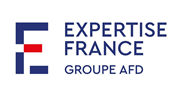 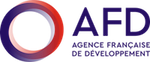 La question de la compétence
Art 5 §1 PATP
Chaque État Partie adopte les mesures législatives et autres nécessaires pour conférer le caractère d’infraction pénale aux actes énoncés à l’article 3 du présent Protocole, lorsqu’ils ont été commis intentionnellement.

Art. 6 §1 PATIM
1. Chaque État Partie adopte les mesures législatives et autres nécessaires pour conférer le caractère d’infraction pénale, lorsque les actes ont été commis intentionnellement et pour en tirer, directement ou indirectement, un avantage financier ou autre avantage matériel…
BEPI SAHEL
2
[Speaker Notes: Les affaires de traite des personnes comme de trafic de migrants peuvent ressortir d’un certain nombre de juridictions propres à un Etat ou à plusieurs.
Dans ce cas, il faudra décider laquelle aura compétence pour les poursuites.  Un certain nombre de principes devraient guider cette décision.
Il est très important d’identifier dès que vous le pourrez l’éventualité que l’affaire puisse relever de plusieurs compétences.
Une fois cette possibilité établie, l’étape suivante consistera à se demander quel est le meilleur cadre pour les poursuites. Toute décision relative au meilleur choix de compétence pour les poursuites devra être prise au cas par cas, en prenant en considération tous les facteurs pertinents.
Le principe de base sous-jacent à toute décision est qu’une personne ne doit pas être poursuivie plus d’une fois pour le même comportement criminel. Cela s’applique même lorsqu’une personne a été lavée des accusations relatives à ce comportement dans une autre juridiction.
C’est le principe dit ne bis in idem ou autorité de la chose jugée. Les poursuites devraient être conduites dans l’aire de compétence où ont été commis la majorité des actes criminels, ou là où ont eu lieu la majorité des pertes. Dans les affaires de traite, il s’agit souvent, mais pas automatiquement, du lieu de destination, qui a été le théâtre de l’exploitation. Les facteurs suivants devraient être pris en considération:]
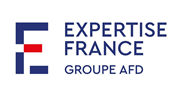 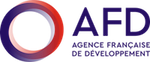 Comparaison des deux infractions
3
[Speaker Notes: Il peut être difficile, au premier abord et en pratique, de distinguer entre ces deux infractions. Dans bien des cas, les victimes de la traite des personnes risquent d’avoir d’abord été des migrants objets d’un trafic illicite. C’est pourquoi les enquêtes relatives à des affaires de traite des personnes auront parfois besoin de s’appuyer sur des mesures de lutte contre le trafic illicite. Il est cependant crucial que les personnes chargées d’enquêter sur les affaires de trafic soient familiarisées avec le crime de traite des personnes, car les conséquences qu’il y aurait à agir dans une affaire de traite des personnes comme s’il s’agissait d’un cas de trafic illicite de migrants peuvent être très graves pour la victime.]
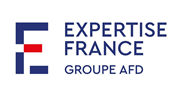 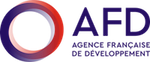 Comment gérer la dimension transnationale de l’enquête ?
Les voies de cooperation officielle ne peuvent être éludées
Accorder un délai assez long aux requêtes officielles pour être exécutées
Les requêtes officielles peuvent être accompagnées de demandes informelles
Les contacts directs entre autorités doivent être préparès
L’autorité centrale doit être informée.
L’intérêt de signer un accord ou MOU
Les Etats qui reçoivent des informations considérées comme pouvant faire cesser ou éviter un crime sont tenus par les PA de les partager. (art. 10 PATP)
Source UNODC
4
[Speaker Notes: IL s’agit des]
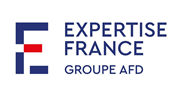 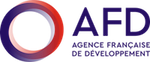 Les facteurs de localisation des poursuites
Existence d’une legislation ?
Prévoit-elle la possibilité de juger les infractions ?
Intègre t’elle toute les formes d’exploitation ?
Capacité de condamner à la hauteur de la gravité de l’infraction ?
Lieu où se trouve les accusés ?
Y-a-t-il lieu de dépayser l’affaire ? 
Qu’elles sont les règles de dépaysement ?
Division des poursuites: est-elle utile ?
Qu’elles mesures peuvent être prises pour creér une complémentarité et non une concurrence ?
BEPI SAHEL
5
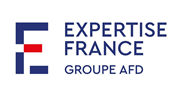 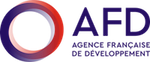 Facteurs de localisation des poursuites
Questions relatives à la preuve
Compte tenu des preuves recueillies et des régles de recevabilité, qu’elle juridiciton offrirait le meilleure chance de mener les poursuites à bonne fin ?
Produits du crime
Où sont détenus les produits du crime ?
Où ont-ils été saisis ?
Où a-t-on la meilleure chance d’obtenir la confiscation la plus large ?
Un partage peut-il être envisage en fin de procès ?
Ressources et coût des poursuites
6
[Speaker Notes: Conclusio]
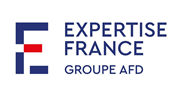 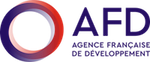 Facteurs de localisation des poursuites
Présence et assistance des témoins
Le Meilleur soutien pourra-t’il être donné aux témoins/ victimes ?
D’autres moyens de comparution sont-ils envisageables ?
D’autres moyens de témoigner sont-ils possibles ? (anonymat, écrit…)
Les témoins pourront-ils être protégés ?
En combien de temps l’affaire peut  elle être jugée ?
Intérêt de la victime
Les intérêts de la victime souffriraient-ils d’un changement de competence ?
La victime peut-elle être facilement indemnisée ?
BEPI SAHEL
7
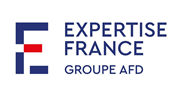 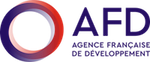 Je vous remercie de votre attention
9